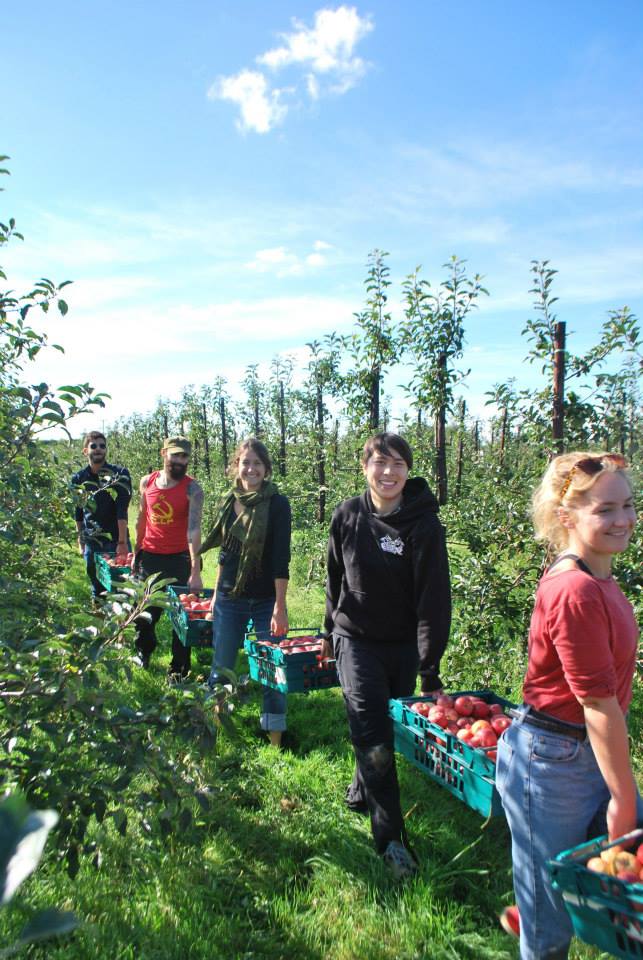 Gleaning Network EU
The Gleaners, Jean-François Millet (1857)
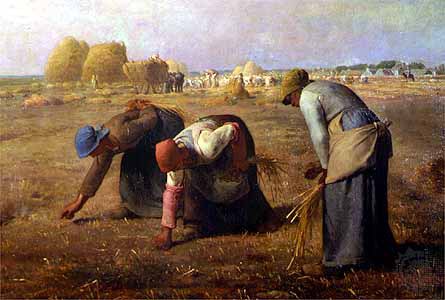 UK 
(Gleaning Network UK / Feedback)
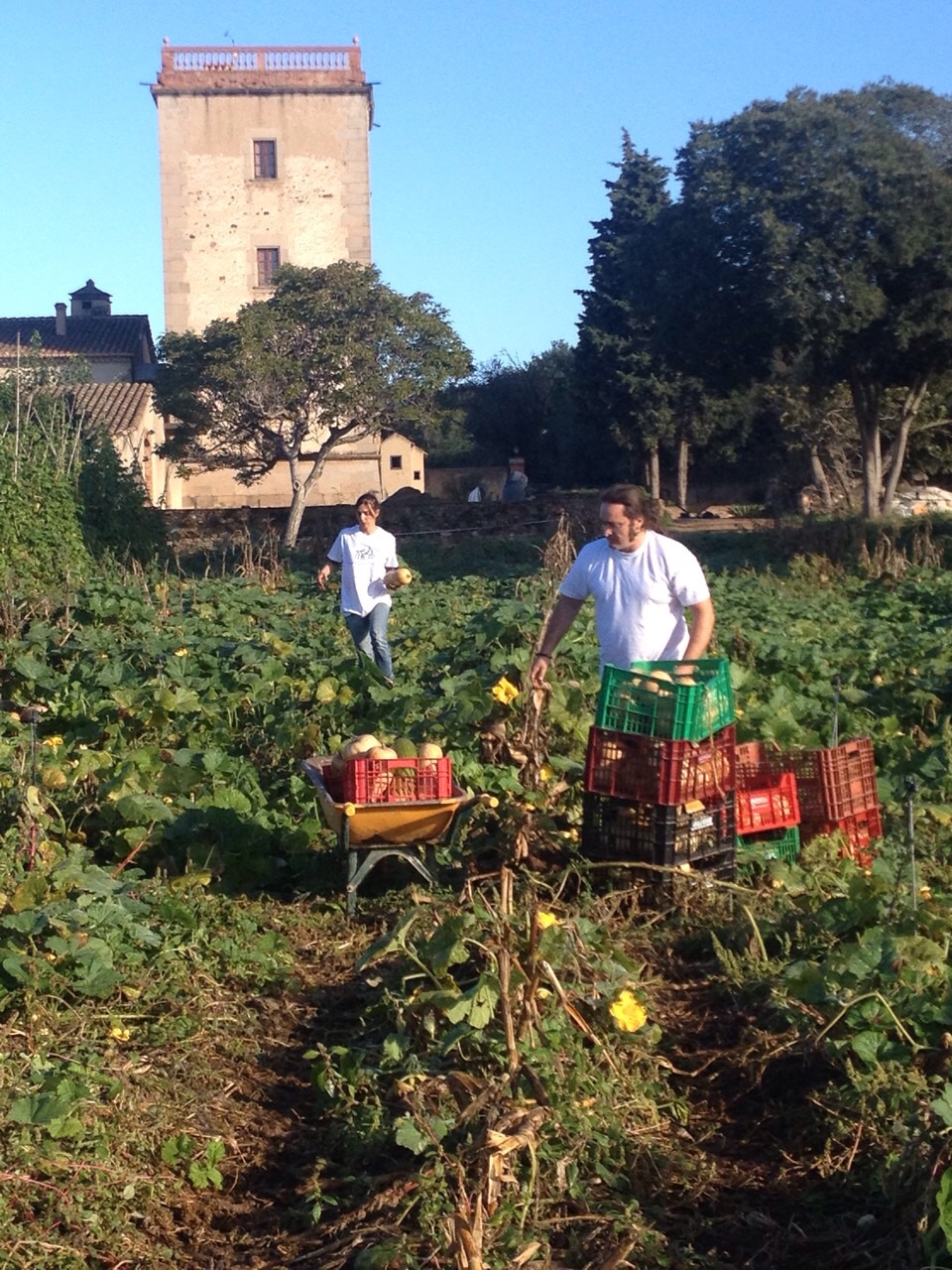 Spain (Espigoladors)
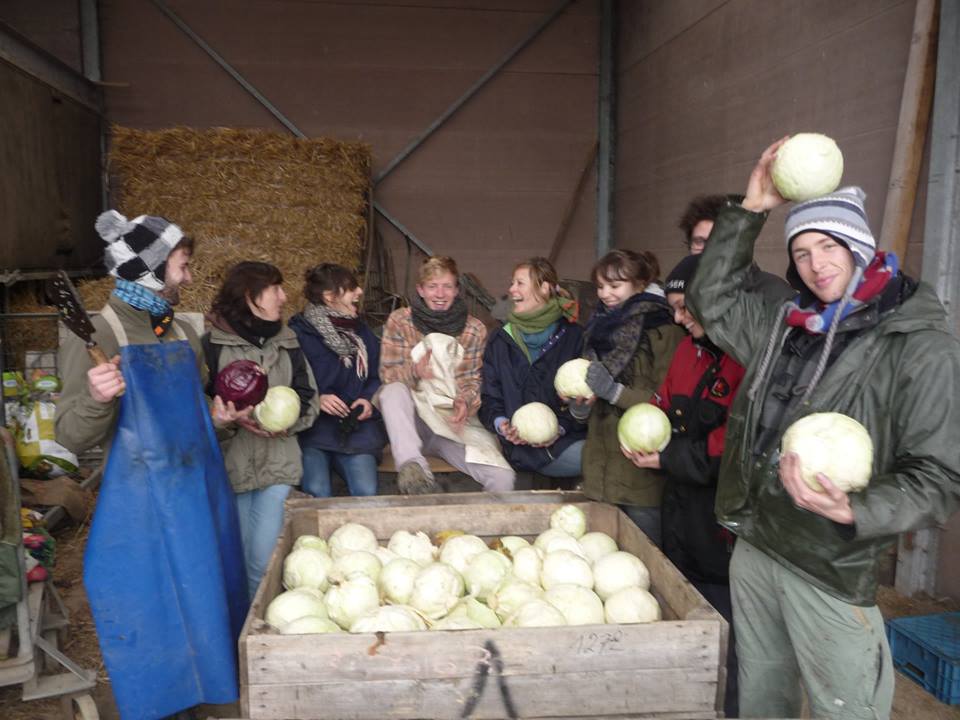 Belgium
(Gleaning Network Belgium)
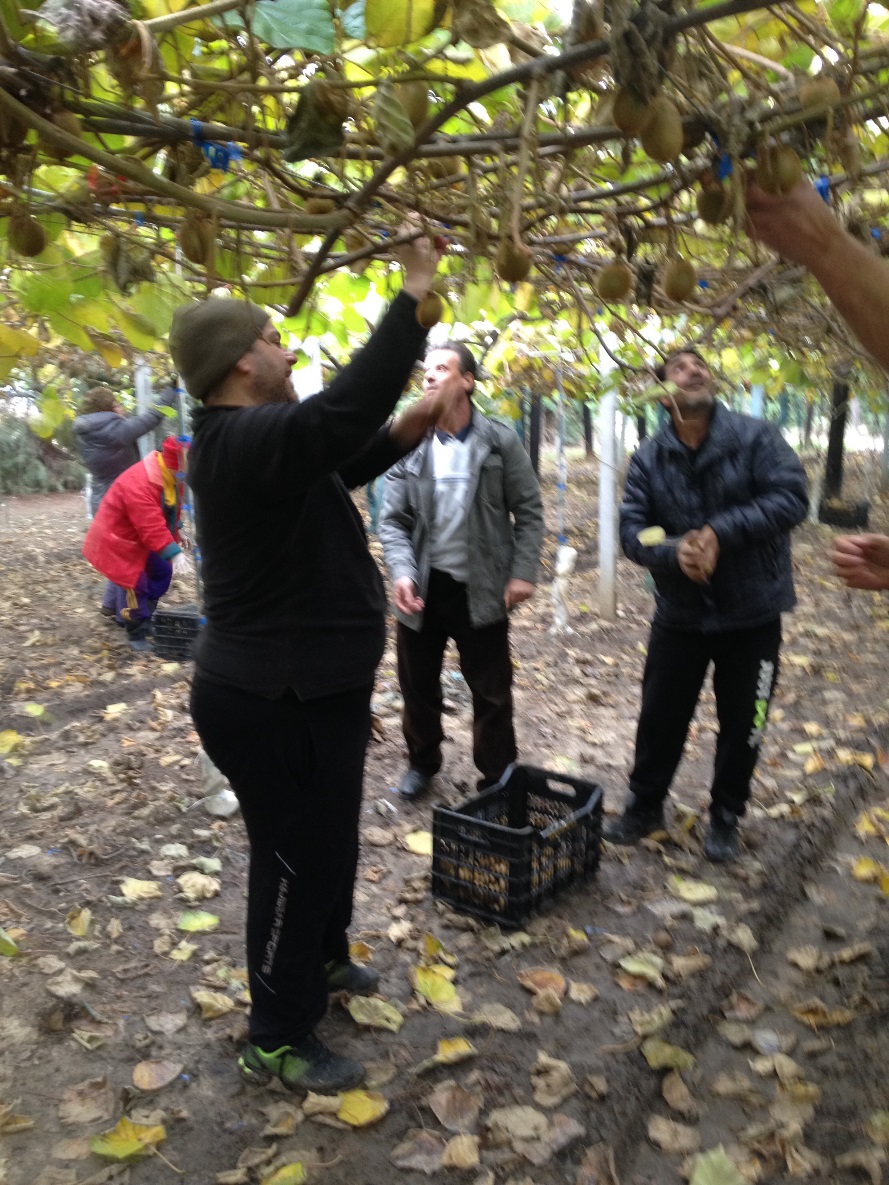 Greece
(Boroume)
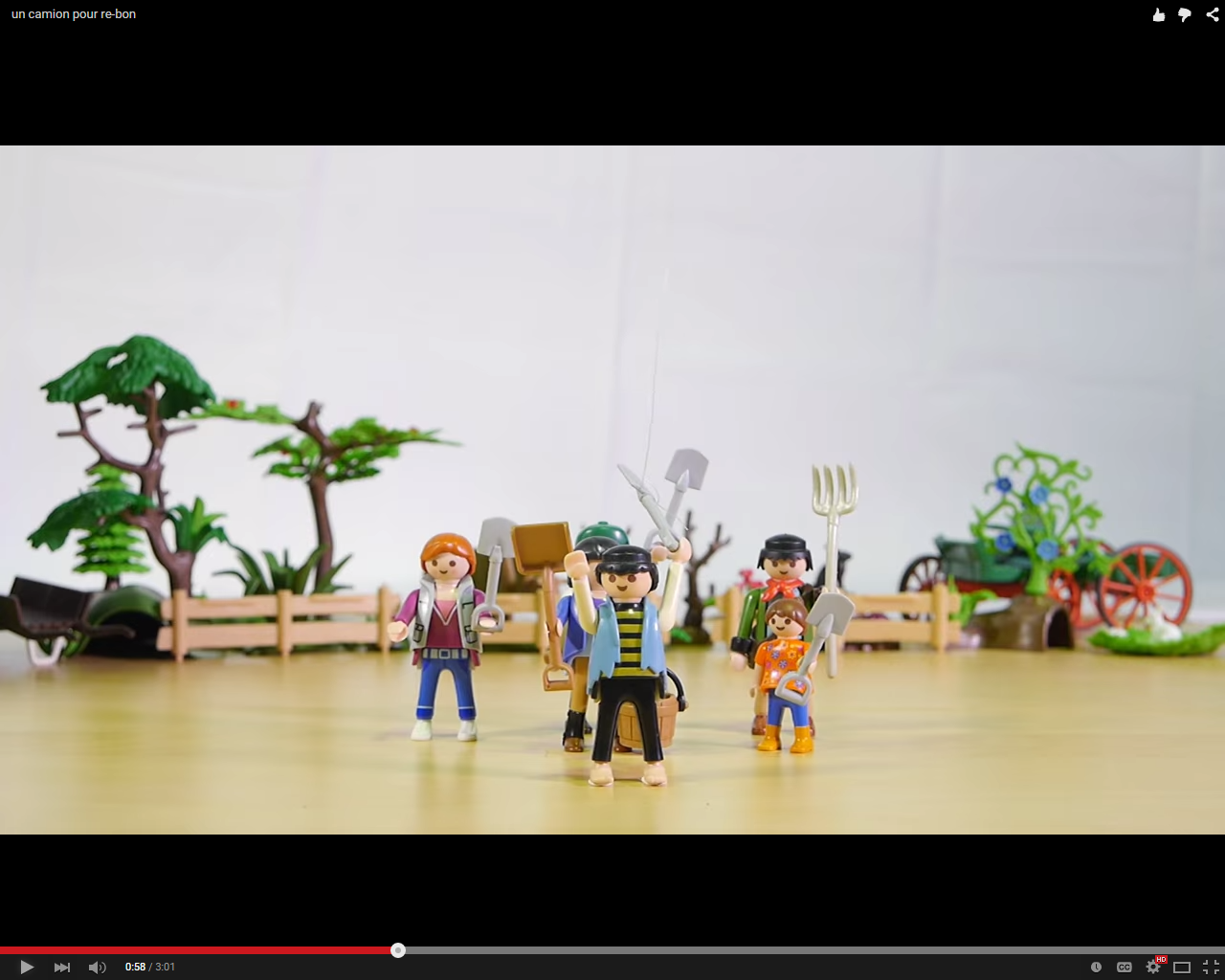 France
(Re-Bon)
Gleaning Network EU
Gleaning Network EU
4 pilot projects underway: Belgium, France, Greece & Spain
Many gleaning days already carried out; further gleaning days to be undertaken throughout summer 2015
Final Evaluation will present case studies showing different operational approaches to gleaning, as demonstrated by the 4 pilot studies
Gleaning Handbook and other web-based tools under construction – due for completion in September 2015
Already seeing significant interest in gleaning from several countries outside the pilot study, including Poland, Ireland & Czech Republic